Medical StudentDocumentationin EPIC
Michelle M. Horn, M.D.
Associate Professor, Internal Medicine and Pediatrics
Medical Student Clerkship Director, Internal Medicine 
Program Director of Student Education, Internal Medicine
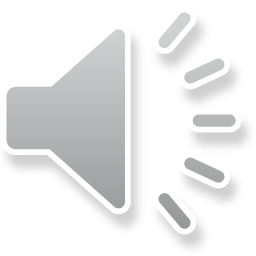 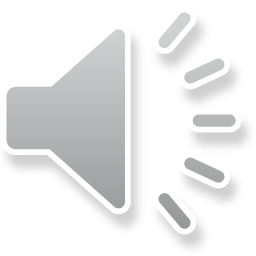 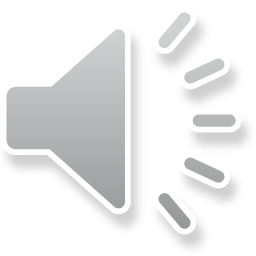 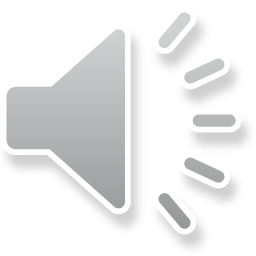 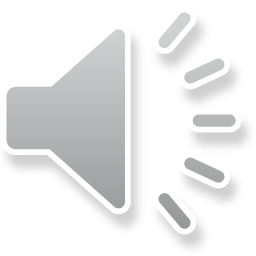 Note Access
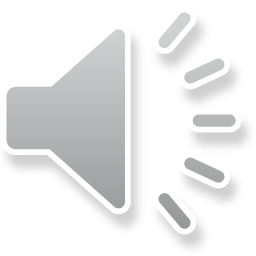 History and Physical
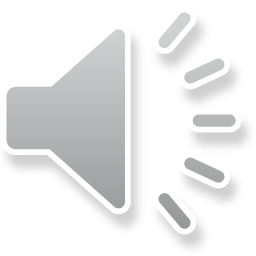 CMS Changes and UMC Policy
Teaching physicians can rely on documentation, by any medical student, of the review of systems and/or past family/social history taken as part of the E/M services.
Teaching physicians can rely on the documentation or findings, including history, physical exam and/or medical decision making of a fourth year medical student so long as:
Teaching physician personally performs (or re-performs) the physical exam and medical decision making activities of the E/M service being billed; and
Teaching physician verifies, based on their assessment of the patient, the accuracy of the fourth year medical student's documentation of the E/M service being billed.
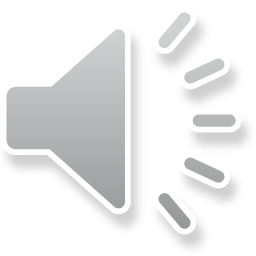 Progress Notes
Subjective
Objective
Assessment
Plan
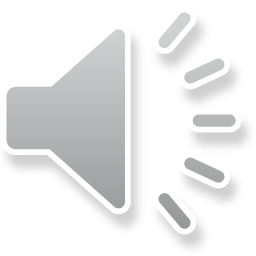 Discharge Summaries
Use the Discharge Summary template
Cannot be used towards billing by the hospital
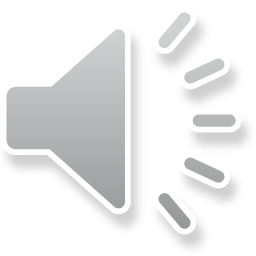 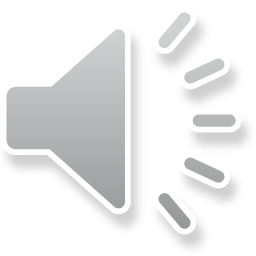 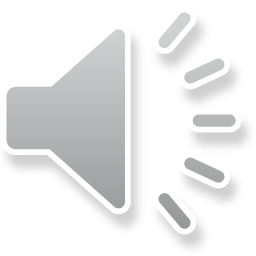